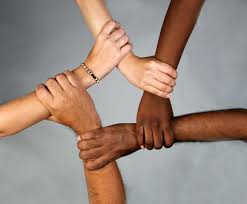 Ρατσισμός
Τι είναι ο ρατσισμός ;
Ρατσισμός: είναι η αντίληψη ότι οι άνθρωποι δεν είναι όλοι ίσοι μεταξύ τους, αλλά διαχωρίζονται σε ανώτερους και κατώτερους, διακρινόμενοι είτε από το χρώμα του δέρματος, την εθνικότητα, τη θρησκεία, το φύλο, είτε από τον σεξουαλικό προσανατολισμό κλπ.
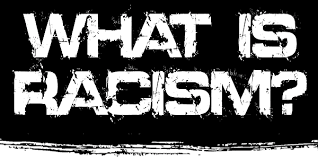 Τα είδη του ρατσισμού
Φυλετικός
Εθνικός
Θρησκευτικός
Πολιτισμικός
Κοινωνικοοικονομικός
Πολιτικός
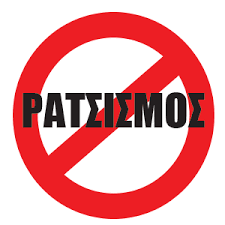 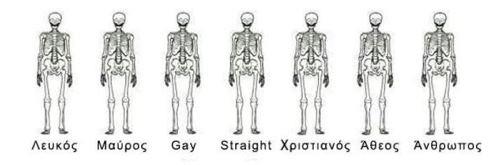 Ιστορική αναδρομή
Εκδηλώσεις ρατσισμού συναντούμε στην αρχαιότητα                                   με το διαχωρισμό των ανθρώπων σε ελεύθερους και δούλους.  Ο ρατσισμός αργότερα κυριάρχησε ως ιδεολογία και χαρακτήρισε ολόκληρες εποχές στη μακραίωνη ιστορία του ανθρώπου (αποικιοκρατία – ναζιστική Γερμανία).
Σήμερα, ο ρατσισμός έρχεται να ενισχύσει το γενικότερο κλίμα των αντιθέσεων και συγκρούσεων που κυριαρχεί στις σχέσεις μεταξύ των ανθρώπων.
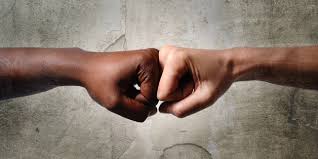 Τα αίτια του ρατσισμού
1. Ένα από τα σημαντικότερα αίτια, που καλλιεργεί και θρέφει το φαινόμενο του ρατσισμού, είναι το χαμηλό πνευματικό και μορφωτικό επίπεδο πολλών ανθρώπων. Η πνευματική ρηχότητα εμποδίζει τον άνθρωπο να προσεγγίσει ηθικά και συναισθηματικά τους συνανθρώπους του μέσα από τις αρχές του ανθρωπισμού και ενισχύει την ανισότητα και την κυριαρχία του ισχυρού.
2. Οι προκαταλήψεις απέναντι σε ομάδες ανθρώπων ενισχύουν την ιδεολογία του ρατσισμού. Οι προκαταλήψεις αυτές εξαρτώνται από το πνευματικό επίπεδο των ατόμων.
4. Στη σημερινή εποχή οι ανταγωνιστικές τάσεις χαρακτηρίζουν τις σχέσεις μεταξύ των ανθρώπων και πολύ συχνά οδηγούν στη ζήλια, στο μίσος, γεγονός που βοηθά στην υιοθέτηση ρατσιστικών αντιλήψεων.
5. Η δημιουργία συμπλεγμάτων κατωτερότητας ή ανωτερότητας αποτελεί μια άλλη σημαντική αιτία ρατσισμού. Ορισμένοι άνθρωποι, προσπαθώντας να καλύψουν δικές τους ατέλειες και ελαττώματα, που οφείλονται στην ασταθή προσωπικότητά τους, υποβιβάζουν τους άλλους για να υπερυψωθούν οι ίδιοι.
6. Η έλλειψη σεβασμού μεταξύ των ανθρώπων και γενικά καλλιέργειας των ανθρωπιστικών αξιών, ενισχύει τον κοινωνικό ρατσισμό.
Οι Συνέπειες του ρατσισμού
1. Παραβιάζει τα ανθρώπινα δικαιώματα, τις ατομικές ελευθερίες που υποστήριξαν όλα τα φωτισμένα πνεύματα της ιστορίας. Με αυτόν τον τρόπο προσβάλλει την ανθρώπινη προσωπικότητα.
2.Περιθωριοποιούνται άτομα και ομάδες, με αποτέλεσμα να χάνει η κοινωνία ένα ιδιαίτερα σημαντικό και πολλές φορές ικανό δυναμικό, που θα μπορούσε να συμβάλλει στην ανάπτυξη και ευημερία.
3.Επικρατεί αναξιοκρατία, κοινωνικές ανισότητες, διχόνοια, φαινόμενα που δυναμιτίζουν την εύρυθμη λειτουργία της κοινωνίας (απώλεια κοινωνικής συνοχής, ομαλότητας).
4.Ξεσπούν συγκρούσεις, εκδηλώνονται ταραχές, κυριαρχεί η βία, που «πληγώνει» την έννοια και την αξία του πολιτισμένου ανθρώπου.
5.Διευρύνεται το χάσμα μεταξύ των πλουσίων και φτωχών. Δημιουργεί άθλιες συνθήκες διαβίωσης, και οδηγεί στην ανεργία και το χαμηλό βιοτικό επίπεδο, ένα, μεγάλο τμήμα του πληθυσμού. Έτσι πολλοί ωθούνται στην εγκληματικότητα και τα ναρκωτικά. Οι άνθρωποι χωρίζονται σε τάξεις «ισχυρών» και «αδυνάτων», «ανωτέρων» και κατωτέρων ανθρώπων.
6.Συντελεί στην εκμετάλλευση και την υποδούλωση των ανθρώπων και των λαών.
7. Δημιουργεί «χωριστή συμβίωση» των κατοίκων ενός κράτους.
Αντι-ρατσιστικές οργανώσεις στην Ελλάδα
Στην Ελλάδα υπάρχει το εθνικό Παρατηρητήριο του Ρατσισμού και της Ξενοφοβίας (Ένωση-ΚΕΜΟ).Φορείς υλοποίησης του παραπάνω κέντρου 	
 είναι:
Η Ελληνική Ένωση για τα δικαιώματα του ανθρώπου 
Το ΚΕΜΟ (Κέντρο Ερευνών Μειονοτικών Ομάδων)
Το Ινστιτούτο για τα Δικαιώματα την ισότητα και την Ετερότητα i-RED (Institute for Rights Equality & Diversity
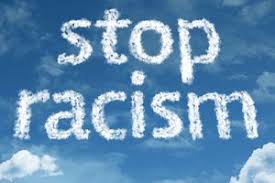 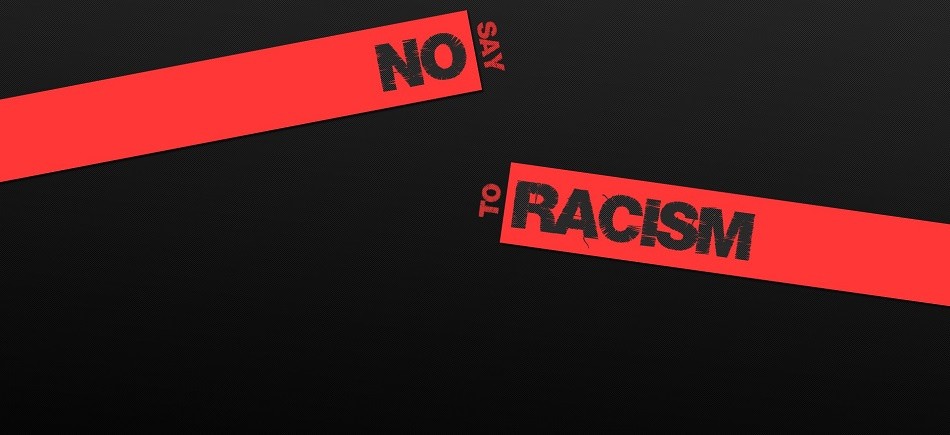 Τρόποι Αντιμετώπισης
1. Οι γονείς στο στενό περιβάλλον της οικογένειας πρέπει να διαποτίζουν τα παιδιά τους με ανθρωπιστικές αρχές. Έτσι, το άτομο από τη νεαρή ηλικία θα μαθαίνει να σέβεται το συνάνθρωπό του σαν ύπαρξη και σαν προσωπικότητα.
2. Η ανθρωπιστική παιδεία είναι δυνατό να συμβάλλει στη στενότερη επικοινωνία και συνεργασία μεταξύ των ανθρώπων ανεξαρτήτου χρώματος, φύλου, καταγωγής, επαγγέλματος. Η πνευματική καλλιέργεια θα μας απομακρύνει από το φανατισμό και τις προκαταλήψεις, βοηθώντας στο να επανατοποθετήσουμε σε σωστότερες και δικαιότερες βάσεις τις σχέσεις με τους συνανθρώπους μας (συνειδητοποίηση της αξίας άνθρωπος).
3. Απαιτείται η ενεργοποίηση των πνευματικών ανθρώπων, ώστε να αγωνιστούν για την κατάργηση των φυλετικών διακρίσεων, στις χώρες που υπάρχουν.
4. Θα πρέπει να υπάρξει επίσης μια δικαιότερη κοινωνική πολιτική, που δε θα κάνει καμιά διάκριση μεταξύ των ανθρώπων, αλλά θα παρέχει σε όλους ίσες ευκαιρίες στον τομέα της απασχόλησης, της εφαρμογής των νόμων και γενικά σε κάθε εκδήλωση της ανθρώπινης δραστηριότητας που καθορίζεται από τις σχέσεις κράτους – πολίτη.
5. Ευαισθητοποίηση όλων των κρατών σε παγκόσμια κλίμακα πάνω σε θέματα σεβασμού των ανθρωπίνων δικαιωμάτων (μειονότητες).
6. Υλική και ηθική βοήθεια στους λαούς που καταπιέζονται από το ρατσισμό.
Κοινωνικό πείραμα της ActionAid
https://youtu.be/NhIaPWvW07o
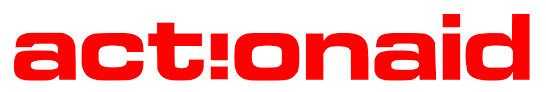